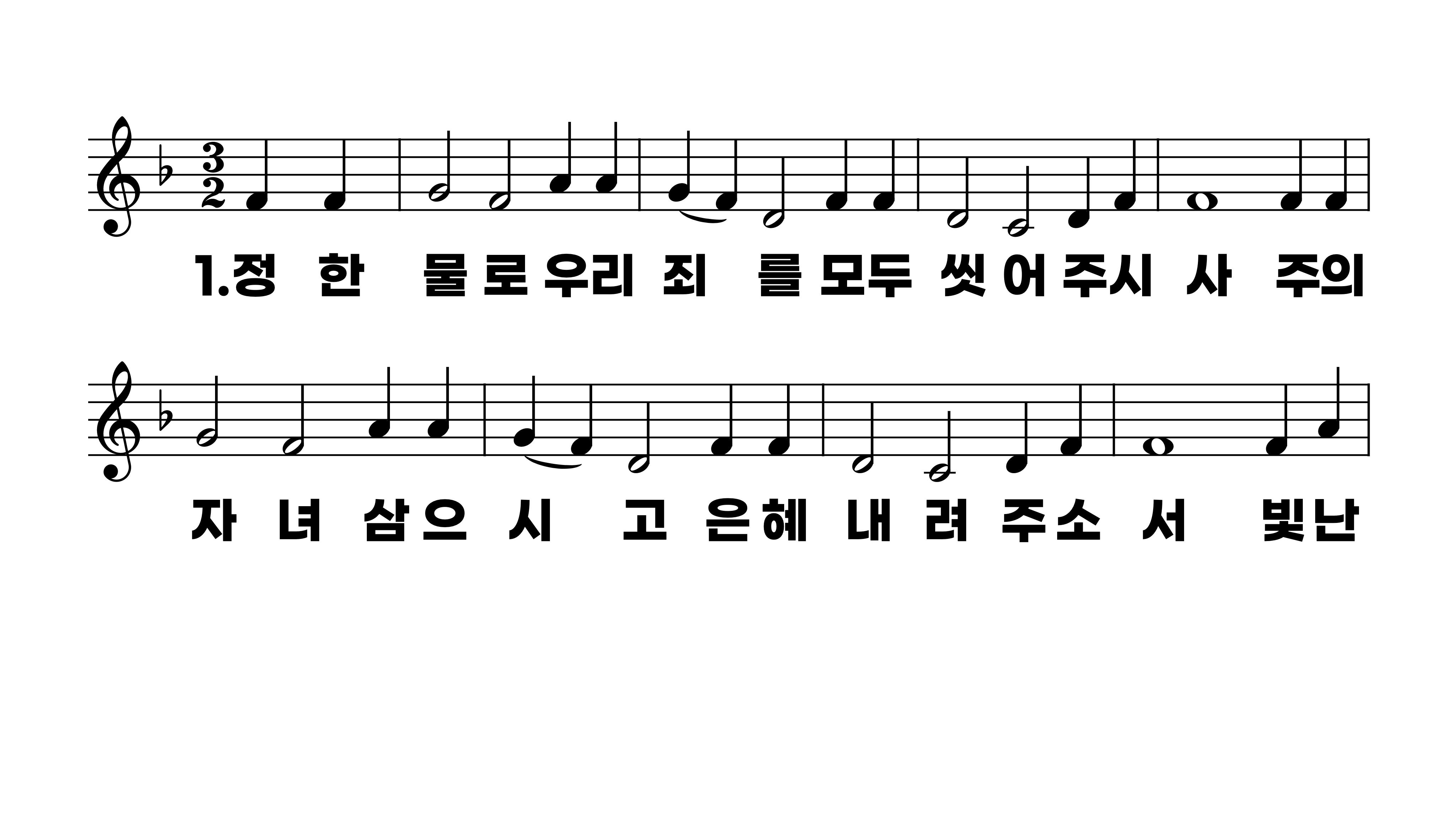 224장 정한 물로 우리 죄를
1.정한물로우
2.주님앞에나
3.거룩하신주
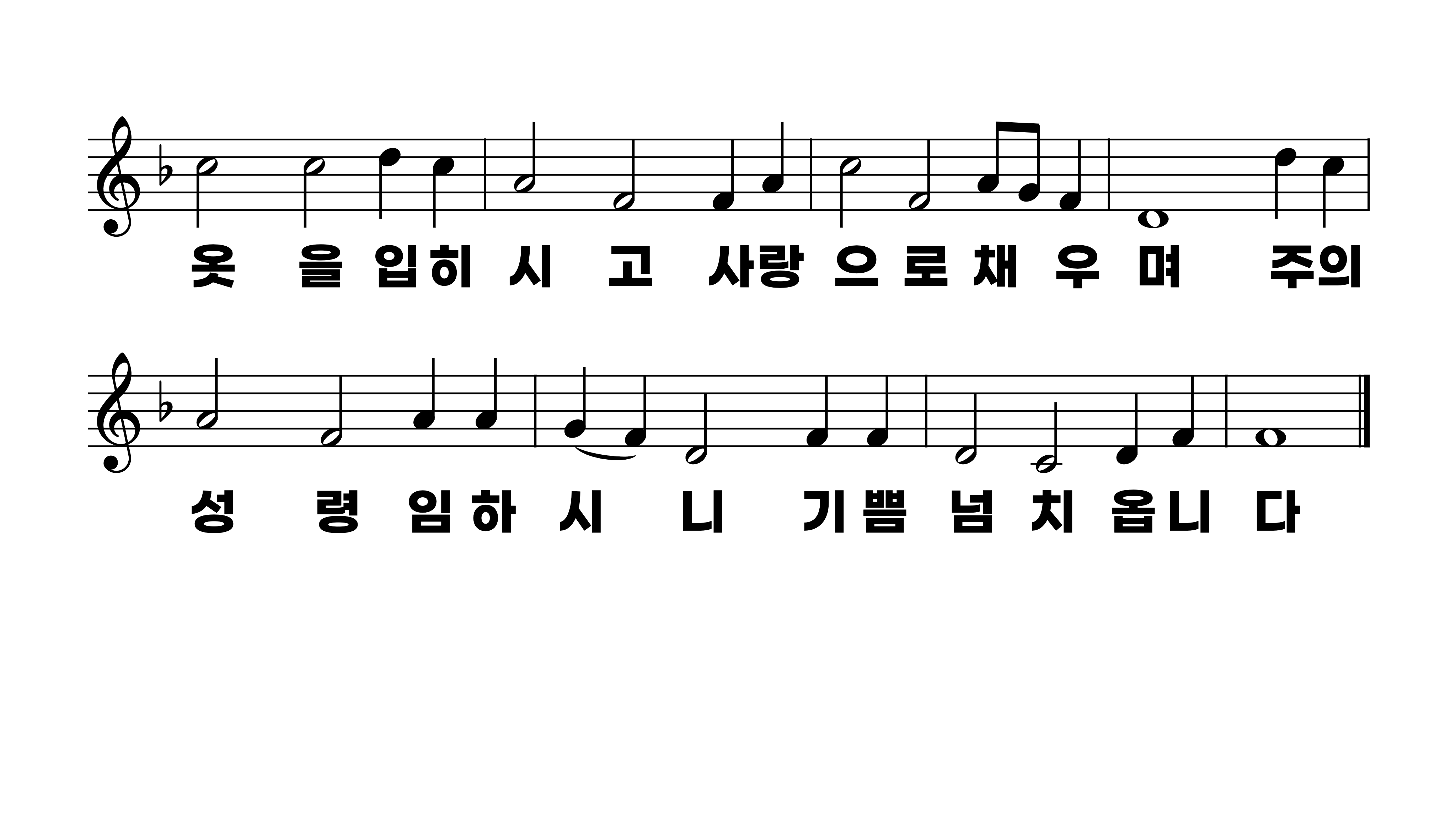 224장 정한 물로 우리 죄를
1.정한물로우
2.주님앞에나
3.거룩하신주
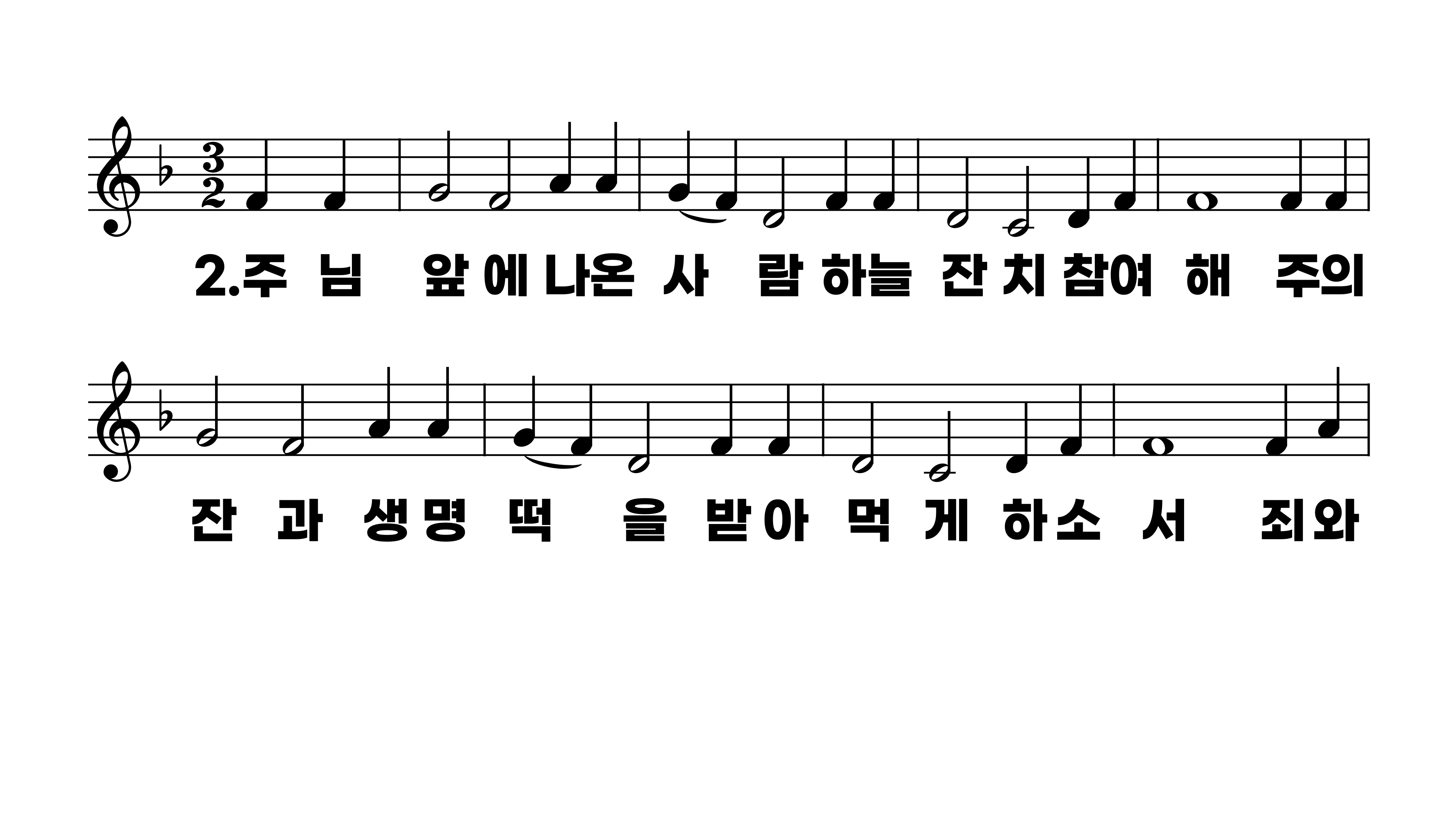 224장 정한 물로 우리 죄를
1.정한물로우
2.주님앞에나
3.거룩하신주
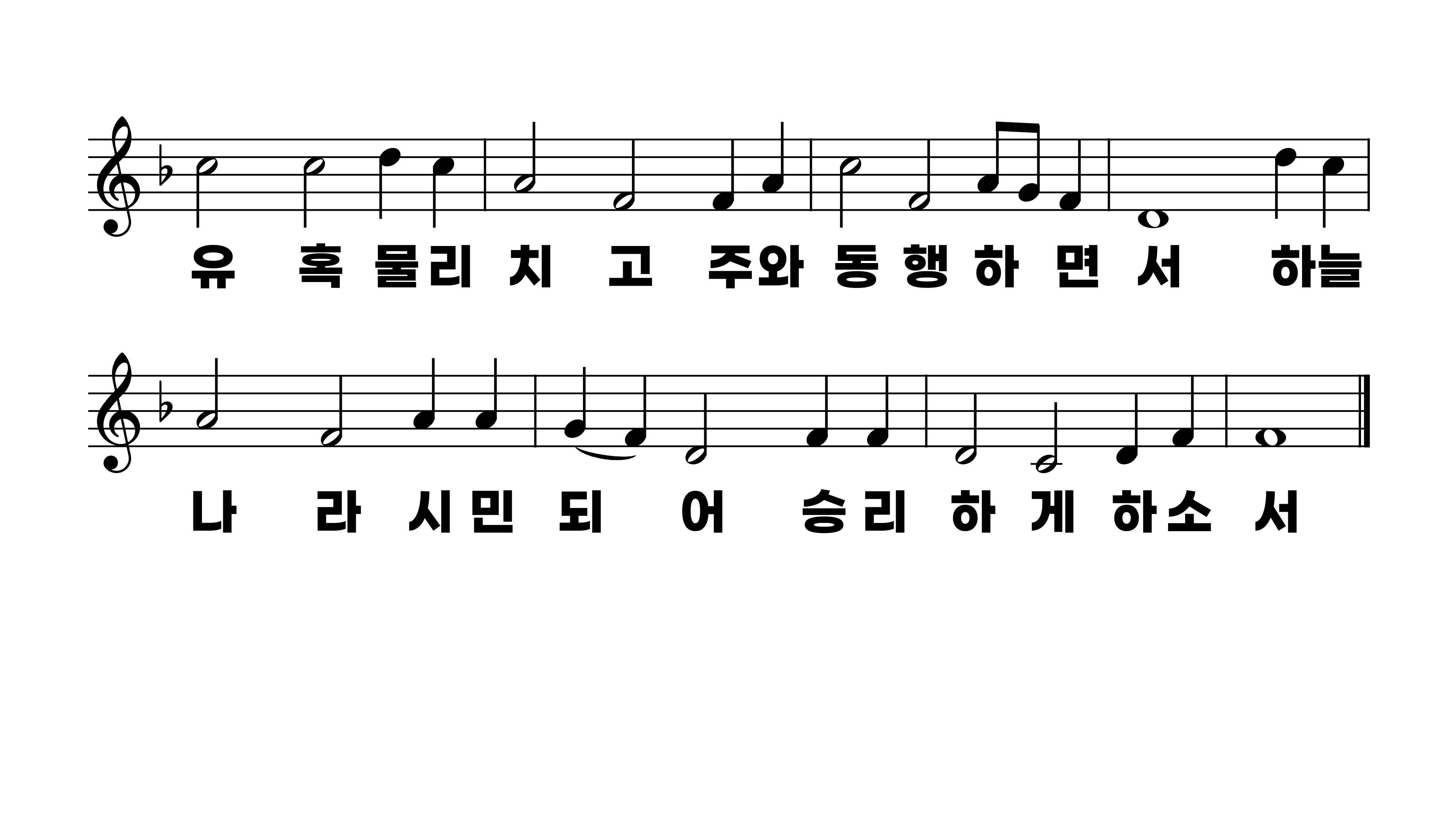 224장 정한 물로 우리 죄를
1.정한물로우
2.주님앞에나
3.거룩하신주
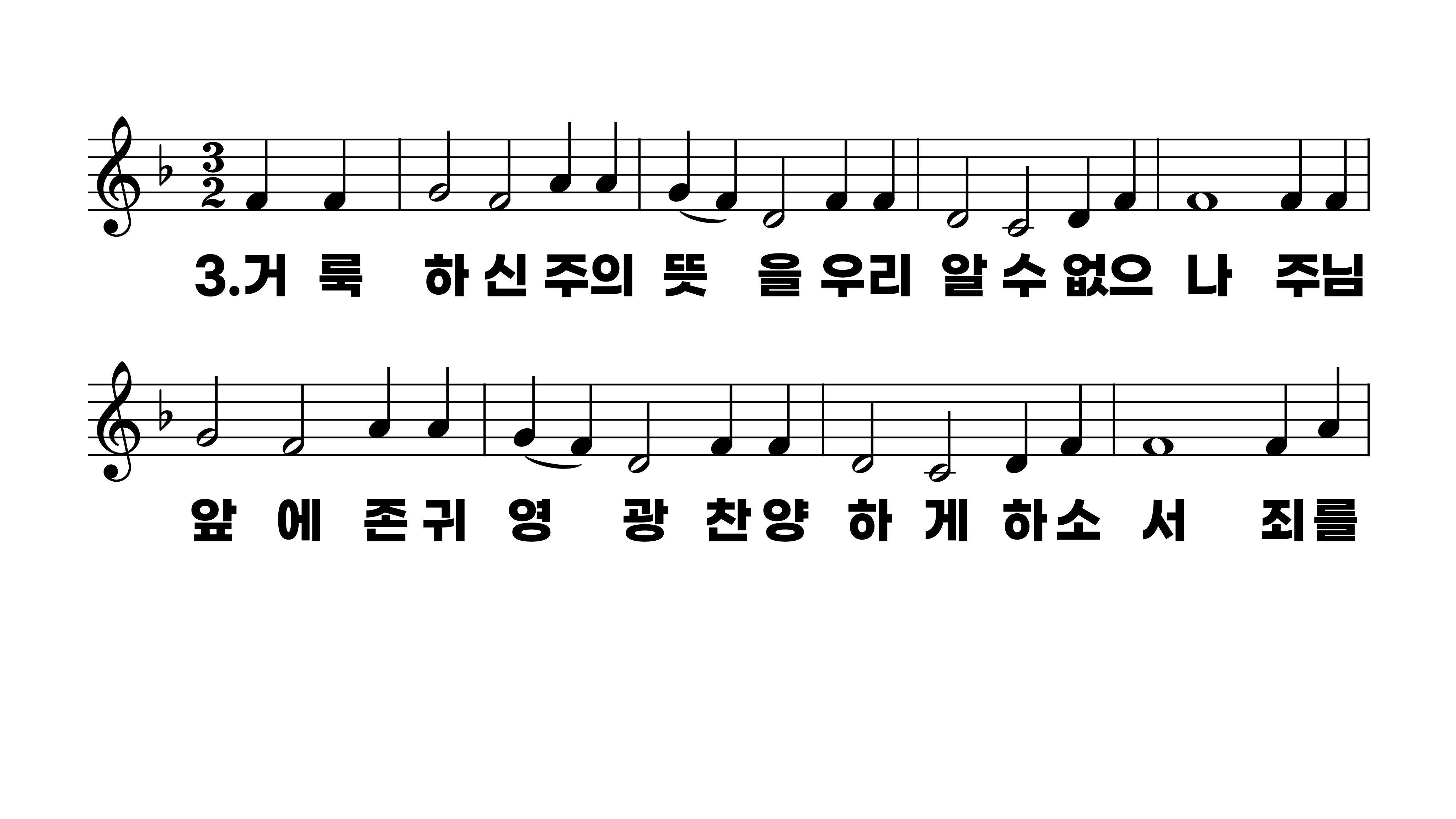 224장 정한 물로 우리 죄를
1.정한물로우
2.주님앞에나
3.거룩하신주
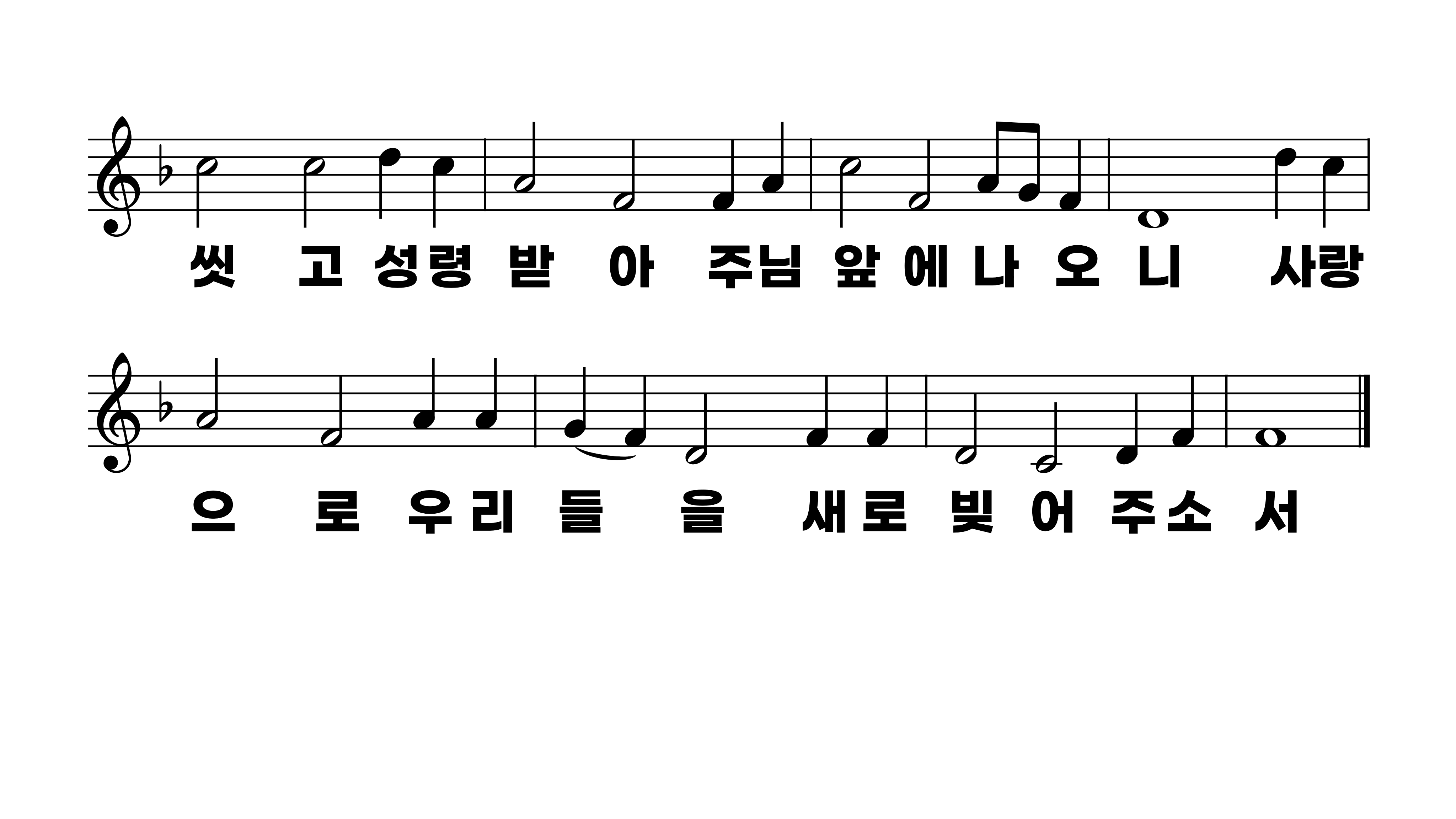 224장 정한 물로 우리 죄를
1.정한물로우
2.주님앞에나
3.거룩하신주